Using your EHR to Satisfy Reporting Requirements
Natacha Fernandez-Ureña, Database Manager
Jose Hernandez, Supervising Case Manager
Shannon Skinner, Coordinator for Testing & Linkage to Care
Dustin Przybilla, EHR Informatics Analyst
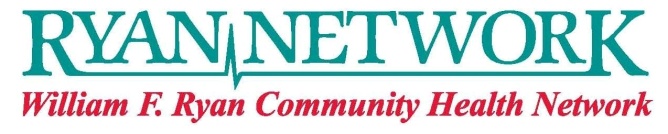 [Speaker Notes: Time: 9 Min (Introductions 3 Min/Max Each)

	-Name
	-Title
	-Work Experience
	-Strength/specialty]
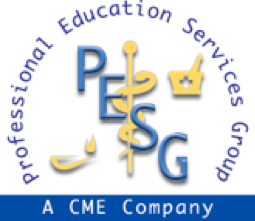 Disclosures
This continuing education activity is managed and accredited by Professional  Education Service Group. The information presented in this activity represents the opinion of the author(s). Neither PESG, nor any accrediting organization endorses any commercial products displayed or mentioned in conjunction with this activity. 

Commercial Support was not received for this activity.
[Speaker Notes: Time: 10 Sec

Nothing to disclose]
Disclosures
None of the authors has a financial interest or any relationships to disclose.
CME Staff Disclosures
Professional Education Services Group staff have no financial interest or relationships to disclose
[Speaker Notes: Time: 10 Sec

Nothing to disclose]
Learning Objectives
Learning Objective 1: Using paper exercises, participants will create a crosswalk based on data elements required for both reporting and evaluation to be collected in existing fields or structured data fields, which close the data capture gaps in EMR.  Staff will provide best practices on the most appropriate area for collecting and documenting data required for external reporting. 

Learning Objective 2:  Participants will  view a demonstration on how to extract data using data extraction solutions, such as Cognos and BridgeIT.  These illustrations will show participants how to import the data into other data analysis tools, to support quality management activities to furnish data for reporting. Data analysis tools could include Access, Excel, EpiInfo, ERA or EMR packaged reporting tools. 

Learning Objective 3:  Participants will  view a demonstration and receive  handouts and flowcharts that provide an overview of “pushing data” to external reporting tools such as CAREWare or AIRS, to satisfy various funders, including HRSA. This could include an electronic push or manual data entry with the ultimate goal of submitting a client-level RSR.
[Speaker Notes: Time: 5 Min
Natacha Fernandez-Urena

GOAL: 
Deliver message on how possible it is to document visits, while capturing the necessary data for reporting requirements, with minimal effort by utilizing structured data. 
Organized retrievable data allows for: 
data quality management tools
clinical decision support tools
program monitoring and management
Team approach.  Coordination and cooperation between report writers and direct service staff.

Highlight:
WFR’s success by using these three data management basic principals. Examples: 
	-HIVQUAL Submission within 30-45 days and overall performance in completeness an quality care (get HIVQUAL results)
	-RSR submission inclusive of all data elements, unduplicated across all titles, client-level and minimal validation feedback from HRSA & EMA reporting entities in NYC
	-Meaningful Use Data Quality preparedness for Stage 2.
	-Information exchange on a regular basis for contract monitoring
	-Internal reporting needs satisfied in a short period of time]
Continuing Education Key Principals1. Bridge Professional Practice Gaps
The continuing education activity will address:
Lack of awareness in electronic health record documentation to fulfill data management and reporting requirements
Inconsistencies in documentation of reportable data and clinical decision support reminders and alerts
Lack of contemporary knowledge in interoperability of health information exchange & impact on clinical workflow
[Speaker Notes: TIME: 1 Min

Summary:

Consistently, eHR users lack awareness in the intent of documentation, which serves two main purposes which is documenting a visit from a legal and clinical standpoint, but at the same time be used for reporting, clinical quality monitoring & chronic disease surveillance, and support coordinated patient care across care settings.]
Continuing Education Key Principals, cont…2. Meet Educational Needs
The activity will increase the clinician’s knowledge by:
Raising awareness of Health IT and Clinical Informatics
Addressing the role of the clinician in disease prevention or treatment through access of quality retrievable data.
Imparting new or improved methods for assessment, planning, and implementation of Health IT tools such as: CDSS, templates, order sets, dashboard data, alerts & filters that inform
[Speaker Notes: TIME: 1 Min

Summary: 

We know, to move toward effectively adopting a synergistic documentation model involves empowering service providers through understanding the many tools that can be used enhance the delivery of care.  IT provides actionable tools that directly impact]
Continuing Education Key Principals, cont…3. Achieve Improved Results
This activity is designed to:
Increase knowledge of appropriate documentation practices in electronic health record
Impact the purpose and process of integrated documentation as it relates to reporting & clinical decisions
Implement tools that facilitate health information exchange
Improve delivery of care for patients with chronic conditions through accessible and organized information.
[Speaker Notes: TIME: 1 Min

Summary:]
The eHR Approach
Patient-centric
Interoperability & Health Information Exchange
Health IT partnership
Empowered consumer (i.e. Patient engagement)
Promotes quality care
External entities or requirements impact but do not drive data capture and documentation
Eliminating data capture silos
Focus on data input and its effects on output
[Speaker Notes: TIME: 3 Min

Summary:	Make every effort to minimize silos and exchange data amongst various entities.
	


Example: Dx entered by Dental, vs testing HIV+ with documentation (documented dx vs pt self-report)]
Reporting ChallengesWith a little planning and development, reporting can be a snap!
Where’s my data?
Did you capture it in a retrievable (structured) way?
Was the service performed?
How do I get it out?
What tools are available to extract data
What should I know when looking for my data
Other challenges? 
Determining accuracy
PHI & HIPPA (Exchanging client-level data securely)
[Speaker Notes: TIME: 5 Min

What are challenges you’ve faced when it comes time to report?

	-Provide a sample of report request: Specific vs Vague
		Audience engagement: Request an example from the audience]
OBJ 1: Crosswalking Your DataTranslate external reporting expectations into eHR reportable data elements
Gather data reporting elements from external entities
Create a map to your current EMR by identifying existing reportable data fields
Identify data elements that do not exist
Explore possible areas to develop structured fields (Templating: PM or MR side?)
Create structured fields
[Speaker Notes: TIME: 20 MIN

-Intro , Min: 1-3
-Handout at each table (folder? With all materials) – 0 Min
-Practical session, Min: 3-13
	Direct participants to locate the following materials at their table:
		-RSR data element table (Natacha)
		-Excel Crosswalk worksheet (Natacha)
		-Sample eMR screenshots (Shannon) 
	Walking around, assisting	Show Video “Transferring Cross-walk Data Elements into Structured Fields in eMR”, Min:14-16
		(containing sample of the same data elements below and how we translated them into a template by cross walking, with Shannon’s voice) 
-Q&A, Min: 17-20

Define/Explain: 
-Reportable data fields (Structured data)
-Show a sample of the RSR 

Handouts:
-Have paper sample of eCW data sections (screenshots) Or eCW Test available on laptop (SHANNON)
	Samples of: demographic, sexual history, lab, appointment card & progress note  (example: Risk factor, “MSM”) (free text)

-Handout paper version of “excel worksheet” Titled: Crosswalk with Sub-title: A mapping of two data universe (NATACHA)
	Design spreadsheet above with two data areas.  Area 1.) Reflects funder requested data elements, Area 2.) The other side will be a sample of our eMR (eCW)

-2011 RSR/Client-Level Report or PC Part C grant guidelines/eHB Data Entry screens (NATACHA)  ***Reference Training Binder****

-Video containing sample of the same data elements below and how we translated them into a template by cross walking 2 Min long (DUSTIN)

Practice: 
Step 1: Natacha
-View data elements from funder on spreadsheet
-Enter data available in current eMR from eCW screenshots
-Identify unavailable data areas in eMR with ‘N/A’

Step 2: Shannon
-For each area with N/A, propose where to store data (Demographic section or progress note section)
	-Use for Demographics: External ID & Risk Factor

Step 3: Shannon
-Explain about structuring/templating
-Brief demonstration in eCW (video)]
OBJ 2: Access to Data Magic!Illustrate retrieving data entered and importing for dynamic use
Data Management Tools
Extraction: Getting Data out of the EMR
Process: reports are developed, generated, validated and submitted
Importing: Going Beyond Reporting
Using MS Access to link and utilize eHR data
Continuing Data Quality Improvement:
Querying for upcoming or due measures
Querying for uncollected/missing information
[Speaker Notes: TIME: 20 MIN

INTRO:, Min 1-3
- Based on the crosswalk data, request a sample of report request from audience: Specific vs Vague
		Audience engagement: 
-Distribution: Jose: Demo ‘bluesheet’ system (soon to be moved into flow-sheets and CDSS alerts)
	**Talk about as an example: PDSA for CM staff, HIVQUAL, etc.

- Demonstration, “Data Magic”, Min 4-17 TOTAL
	Min 4-7, Part 1: Extracting (Contains: Table with fields created, Selecting fields with specific criteria, (show criteria related to crosswalk), Output flat file that is uploadable/usable for various needs)

Min 7-11, Discussion on Validation: 
-Number of services: This is the result—do you really only have 30 patients?
-By sampling the source: Source system validity – compare sample from the report to what is in your eHR system. Ensure the report is collecting information from the correct “location” in eHR 
-Programmatic gut check: What do you expect to see based on your overall understanding/knowledge of the program/contract 

	Min 12-14, Part 2: Importing (Contains: SSQI for QA&I and Data Entry) 

Min 15-17 Quality Management (Data & Clinical): 
-Continuing Data Quality Improvement: can assist in ensuring quality clinical care
-Analyze program expectations
-Use reports throughout the year to ensure that report is providing the information that you want so that at reporting time, data is accurate and up-to-date
-HIV Testing Reporting (Through this data management model, speak from experience in monitoring and reporting, Access to Care, coordination to screen patient)

-Q&A, Min 17-20


Data Management Tools:
-Video/live view of BridgeIT, eBO, MS Access, Excel
-Screenshot of BridgeIT/eBO data view, corresponding to eCW front-end view

Data Extraction :
-Walk through (on-screen) of running an eBO or BridgeIT report with an XML, dBase or Excel format (should include the same data elements from crosswalk existing & created)

Data Import:
-Shannon: HIV Testing Reporting (speak on this a little)]
OBJ 3: Submitting DataActualize the data capture and submission process
Data process
Enter, Evaluate, Extract, Submit, Approve
Methods
Data upload to centralized repository with report-generating capabilities
T-REX
CAREWare
EMR vendor can generate report 
Interface or manual data entry
AIRS
eSHARE
Submit client-level data via your EHB
[Speaker Notes: TIME: 20 MIN

Intro: Min 1-3

Develop and handout flowcharts of: (NATACHA)
	-Crosswalk to Extract to Reporting
	-Data entry flow through clinical practice (reference getting to know your data presentation)
	-Data process flow chart

GOAL is to generate an XML to upload to HRSA via eHB
	Option 1, Provider Level: Enter/upload data into CAREWare or T-Rex and generate XML
	Option 2, Vendor Level: Have eMR vendor develop XML from their product
	Option 3, EMA Level: Enter data into EMA product such as AIRS, and EMA reports to HRSA for all contracts, i.e. NYC&NYS (provider coordinates with grantees to submit on your behalf)


Q&A, Min 17-20


Interface/Data Entry
Discuss systems like CorePoint that have consistent data transfer from eMR to AIRS (still under development).  Saves time and assures quality by eliminating human errors, especially in major areas such as labs (CD4, VL, STI Screenings, etc)]
Questions & Answers
[Speaker Notes: Time: 5 MIN]
Obtaining CME/CE Credit
If you would like to receive continuing education credit for this activity, please visit: 

http://www.pesgce.com/RyanWhite2012